Autoconocimiento y evaluación
Curso 1
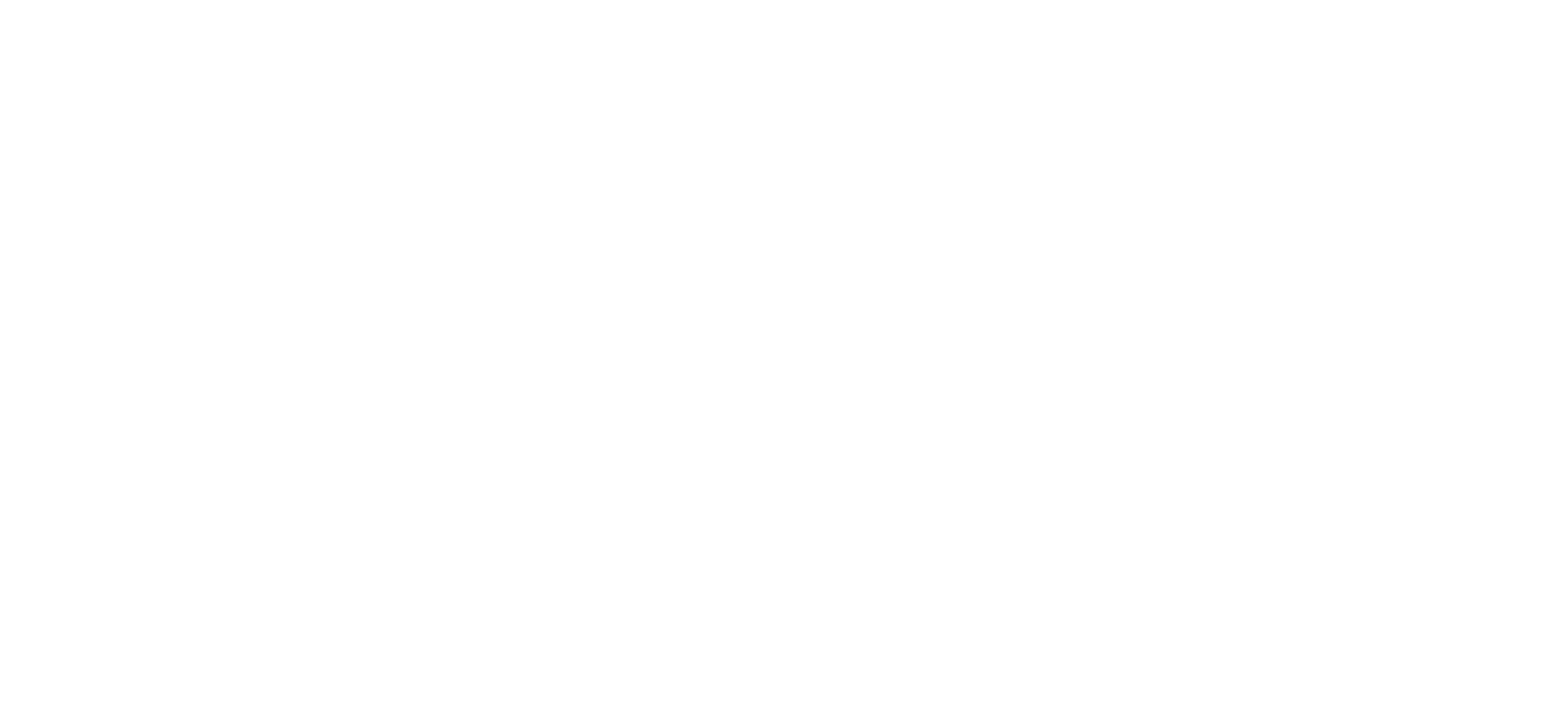 Orden del día
Curso de Tutoría 1
Introspección
Tipos de autoevaluación.
Beneficios de la autoevaluación.
Ejercicio.
Video conocerse a uno mismo.
Preguntas de reflexión.
Dudas o comentarios.
¡Bienvenid@s!!!
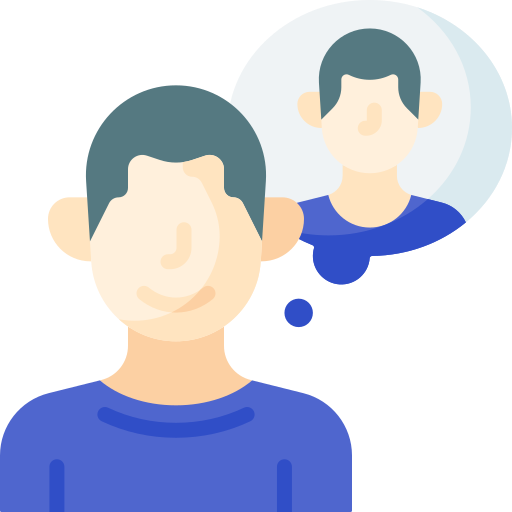 "Retírate dentro de ti mismo y obsérvate; si no te encuentras bello, haz como el creador de una estatua, corta aquí, suaviza allá, hasta que consigas dar a tu imagen un bello rostro".
Plotino de Alejandría
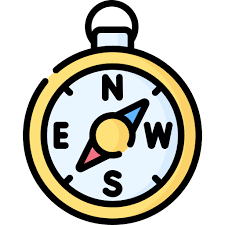 Conocerse a sí mismo, es tener siempre a la mano una brújula que te muestra el rumbo de tu propio mundo interior, lo que sientes, piensas y necesitas. Si estás pendiente de ti, día con día encontrarás la oportunidad de enriquecer la propia vida a través de la experiencia de convivir con las otras personas, en las situaciones que te va planteando la vida en cualquier lugar donde te desenvuelvas.Sin la brújula personal que nos hable de nuestro rumbo, las personas nos hacemos vulnerables a las presiones externas, quedamos expuestas al destino que los vientos nos deparen**
Tomado del curso “TransCurso” de la Escuela Iberoamericana de Habilidades Para la Vida
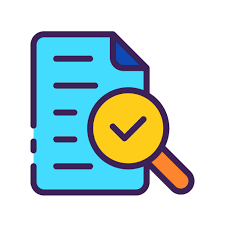 Sabemos que en tu curso de Salud y desarrollo personal has profundizado en tu crecimiento personal.
En esta sesión de tutorías queremos poner atención  a un aspecto que te ayuda a identificar si vas vas avanzando y cómo… nos referimos a la autoevaluación.
¿Qué es la autoevaluación?
En esta sesión de tutorías queremos poner atención  a un aspecto que te ayudan a identificar si vas avanzando y cómo… nos referimos a la autoevaluación.
Es la metodología en la cual se le otorga a cada alumno la oportunidad de realizar una evaluación a su rendimiento por sí mismos.
Con el fin del promover la autocrítica al repasar errores y aciertos que hayan destacado en cada actividad académica.
Tipos de Autoevaluación.
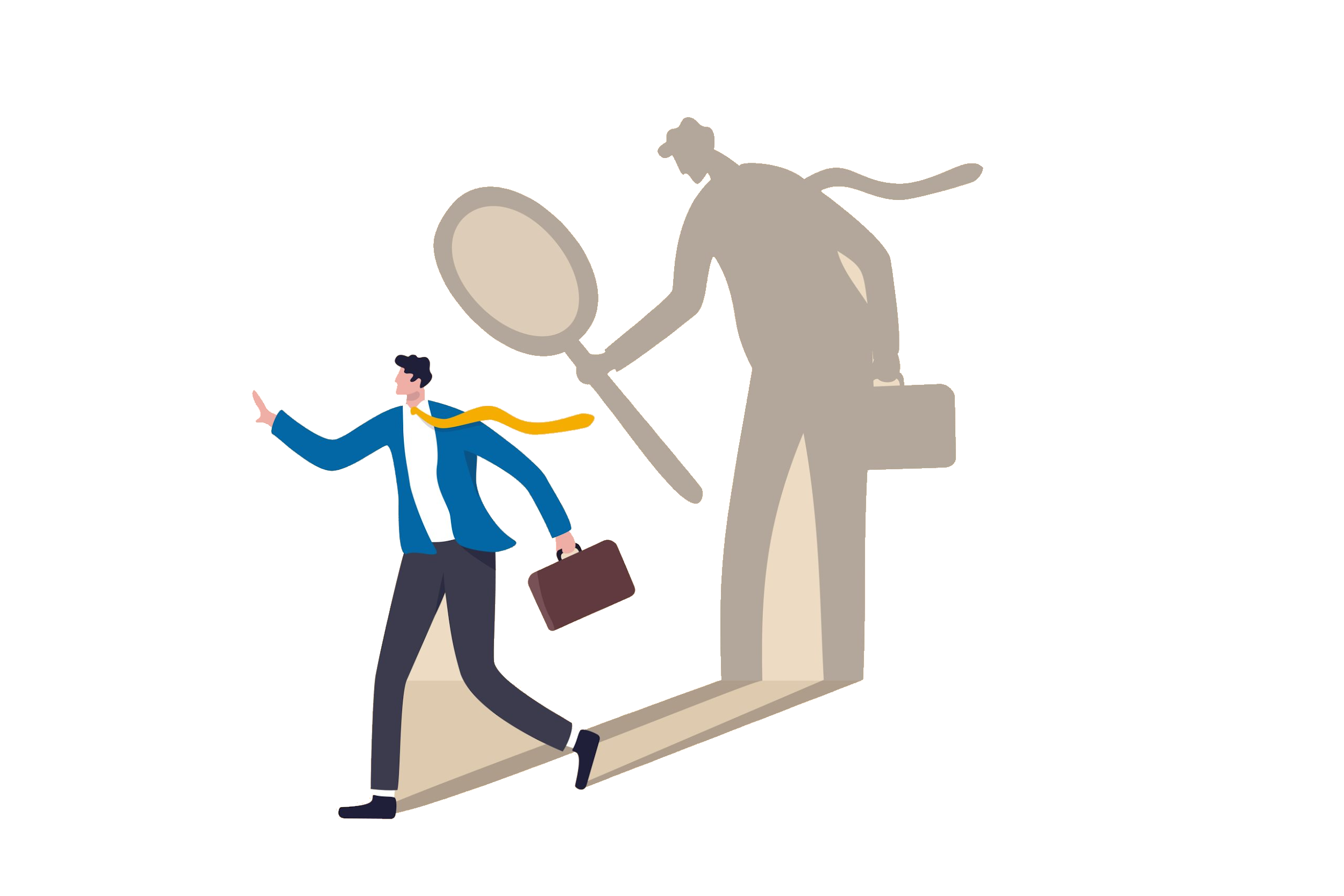 La autoevaluación es una técnica para mejorar el aprendizaje, además se puede utilizar como herramienta para traer progreso en distintos aspectos de la vida cotidiana como los siguientes:
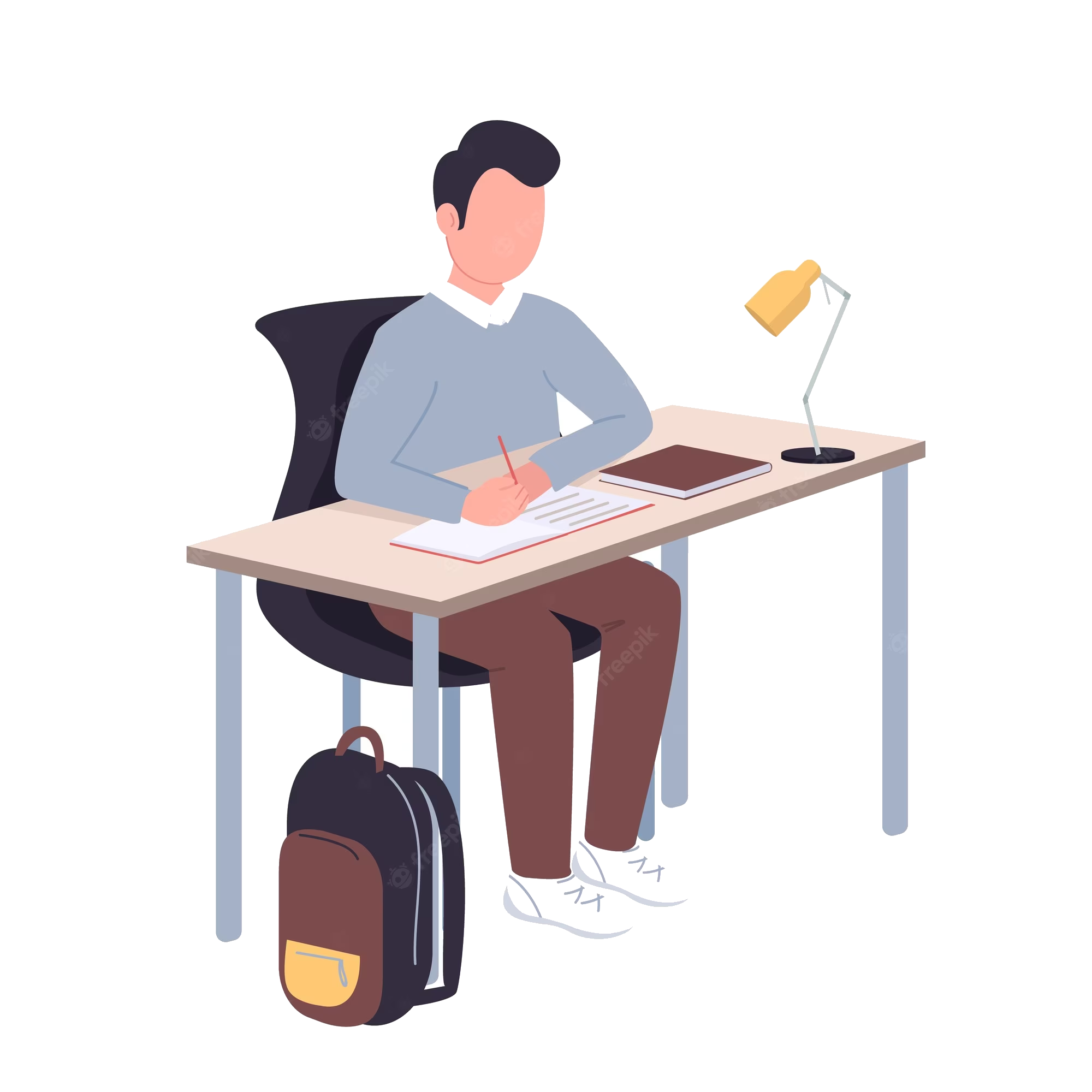 Vida académica:
Otorga la confianza a los estudiantes para que logren realizar estrategias en su proceso de aprendizaje.


Vida laboral:
En este ámbito laboral la autoevaluación es la mejor prueba de los logros como técnica para el aprendizaje, ya que en este campo los tropiezos se convierten beneficios que significan una superación.
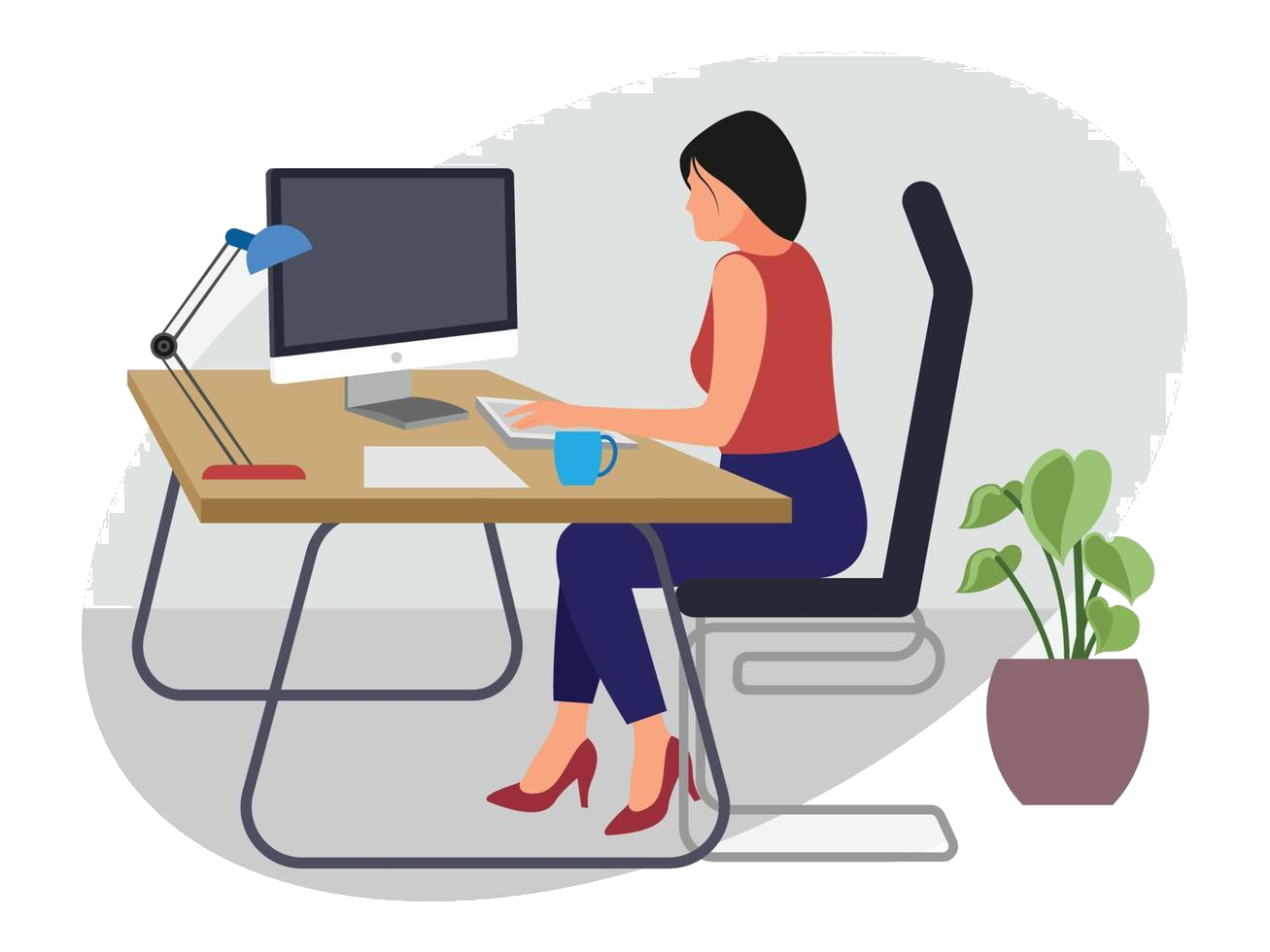 Tipos de Autoevaluación.
Salud y psicología:
La salud se manifiesta tanto en nuestra condición física como en las condiciones mentales, por lo que la primera persona en notar cualquier variación en estas áreas es uno mismo.
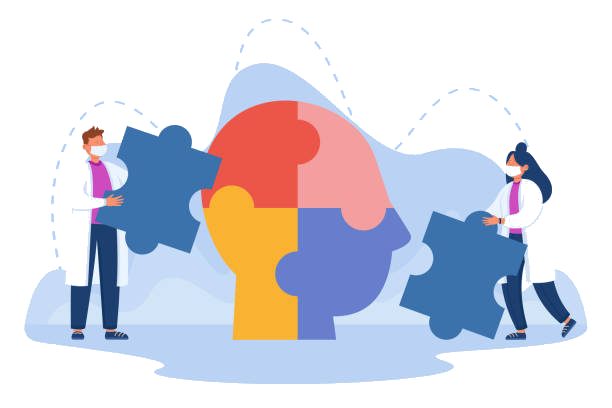 El autoevaluarse es la manera en la que podemos tener el criterio necesario para identificar de la existencia de cualquier cambio o irregularidad y buscar ayuda.
Beneficios de la autoevaluación en la educación.
Es la estrategia más apropiada para que los alumnos desarrollen compromiso individual por el aprendizaje.
Conocer los progresos propios y tomar el control sobre el proceso de aprendizaje.
1
2
Asumir la independencia con responsabilidad por sus actividades.
3
Refuerza el aprendizaje y la motivación por los estudios.
Reflexiona acerca del video: Conocerse a uno mismo. 

https://www.youtube.com/watch?v=B1y_Nx6Avy8
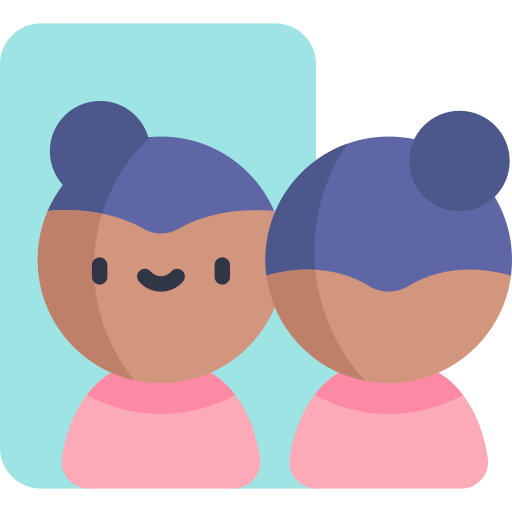 ¿Cuál es la importancia de autoconocerse?
¿Qué mejoras puedes hacer en ti?
Escribe y reflexión para ti mismo
"Nunca es demasiado tarde para ser lo que podrías haber sido".
—George Eliot.
Curso de Tutoría 1
Dudas o 
Comentarios!
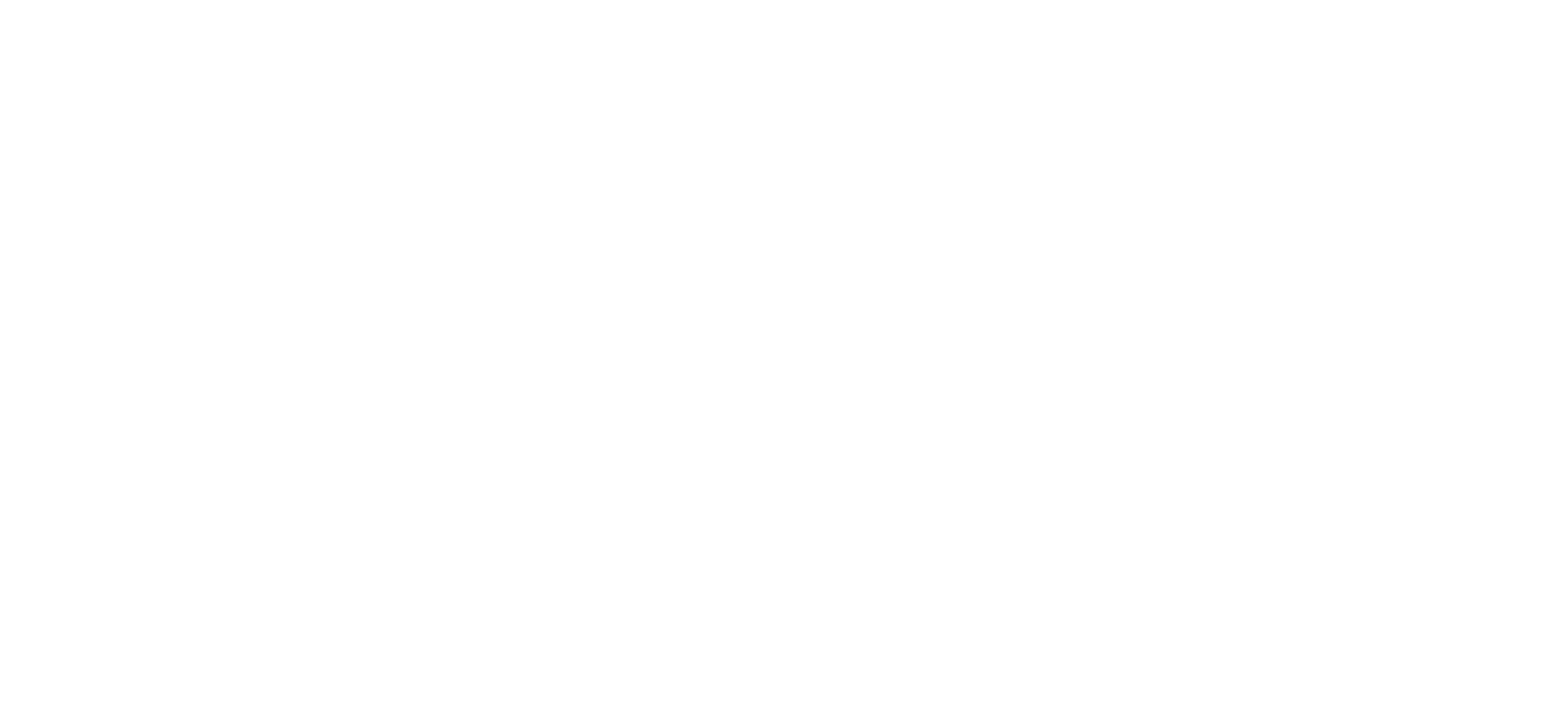